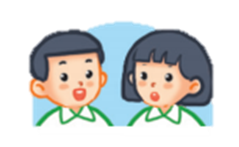 Em biết những gì về thủ đô Hà Nội?
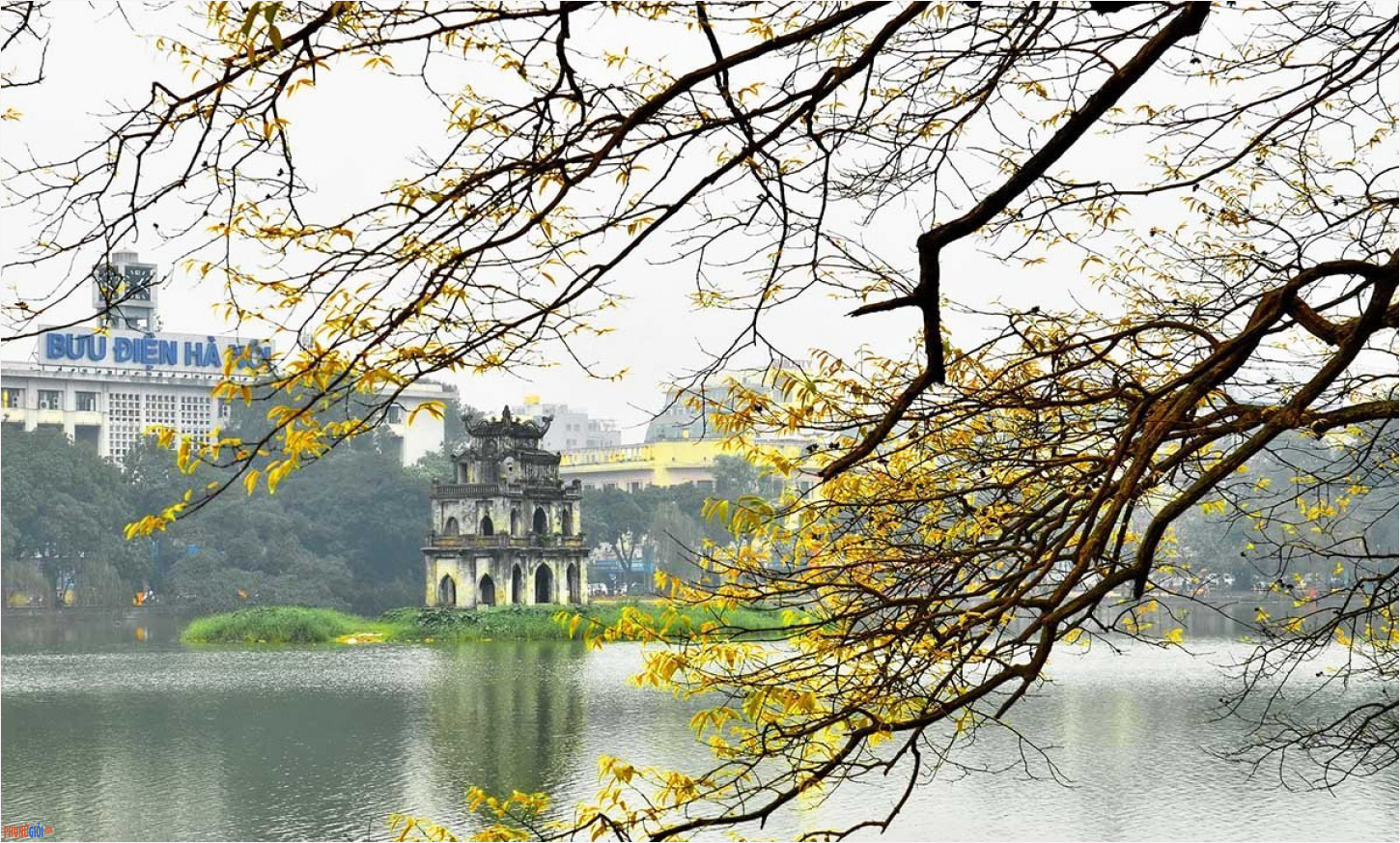 HỒ GƯƠM
Nhà tôi ở Hà Nội, cách Hồ Gươm không xa. Từ trên cao nhìn xuống, mặt hồ như một chiếc gương bầu dục lớn, sáng long lanh.
	Cầu Thê Húc màu son, cong cong như con tôm, dẫn vào đền Ngọc Sơn. Mái đền lấp ló bên gốc đa già, rễ lá xum xuê. Xa một chút là Tháp Rùa, tường rêu cổ kính. Tháp xây trên gò đất giữa hồ, cỏ mọc xanh um.
	Có buổi, người ta thấy có con rùa lớn, đầu to như trái bưởi, nhô lên khỏi mặt nước. Rùa như lắng nghe tiếng chuông đồng hồ trên tầng cao nhà bưu điện, buông từng tiếng ngân nga trong gió. Tôi thầm nghĩ: không biết có phải rùa đã từng ngậm thanh kiếm của vua Lê thắng giặc đó không?
(Theo Ngô Quân Miện)
[Speaker Notes: ĐỌc mẫu
Tìm từ khó đọc]
Luyện từ khó
Hồ Gươm
chiếc gương
long lanh
xum xuê
tiếng chuông
thanh kiếm
Tìm từ khó hiểu 
trong bài
HỒ GƯƠM
Nhà tôi ở Hà Nội, cách Hồ Gươm không xa. Từ trên cao nhìn xuống, mặt hồ như một chiếc gương bầu dục lớn, sáng long lanh.
	Cầu Thê Húc màu son, cong cong như con tôm, dẫn vào đền Ngọc Sơn. Mái đền lấp ló bên gốc đa già, rễ lá xum xuê. Xa một chút là Tháp Rùa, tường rêu cổ kính. Tháp xây trên gò đất giữa hồ, cỏ mọc xanh um.
	Có buổi, người ta thấy có con rùa lớn, đầu to như trái bưởi, nhô lên khỏi mặt nước. Rùa như lắng nghe tiếng chuông đồng hồ trên tầng cao nhà bưu điện, buông từng tiếng ngân nga trong gió. Tôi thầm nghĩ: không biết có phải rùa đã từng ngậm thanh kiếm của vua Lê thắng giặc đó không?
(Theo Ngô Quân Miện)
còn gọi là hồ Hoàn Kiếm, ở thủ đô Hà Nội.
Hồ Gươm:
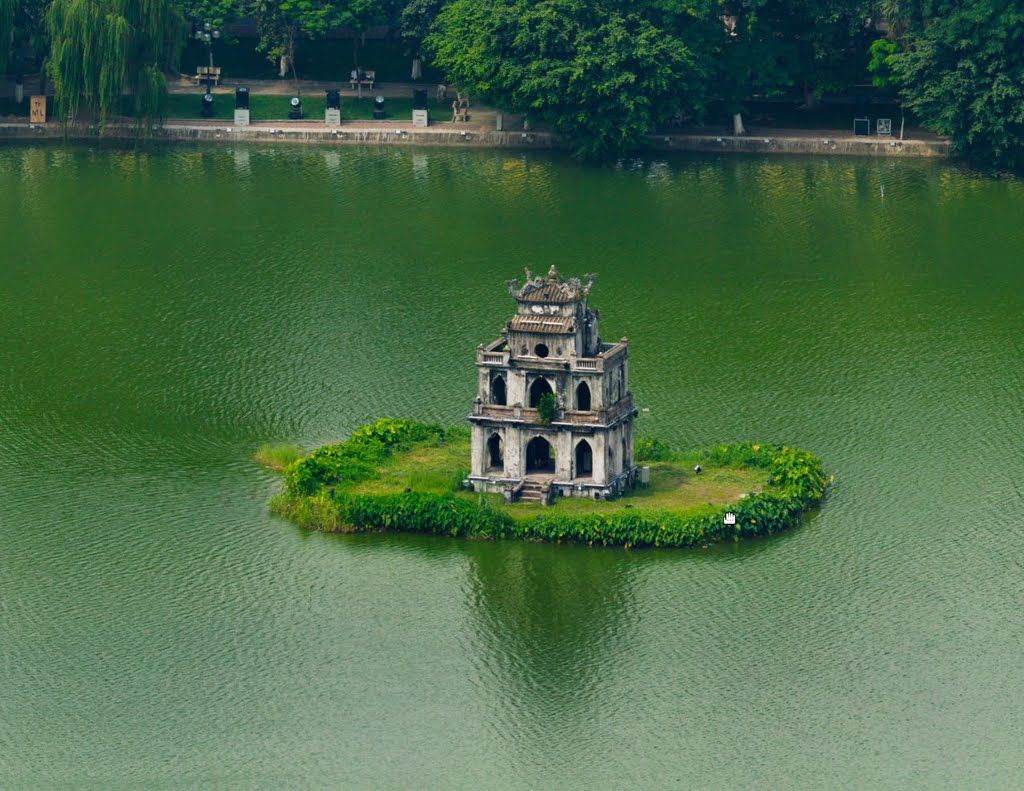 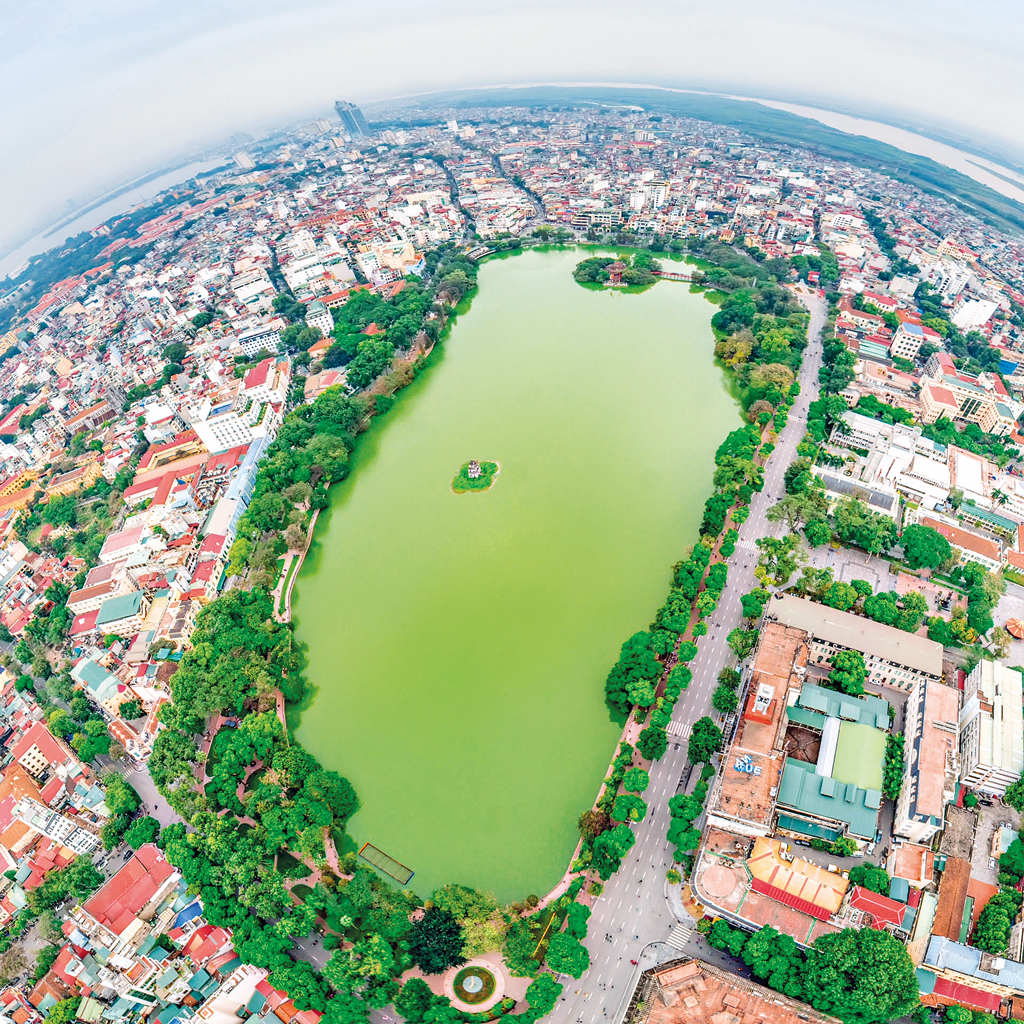 [Speaker Notes: Các từ khác GV có thể giải thích miệng]
cổ và trang nghiêm.
Cổ kính:
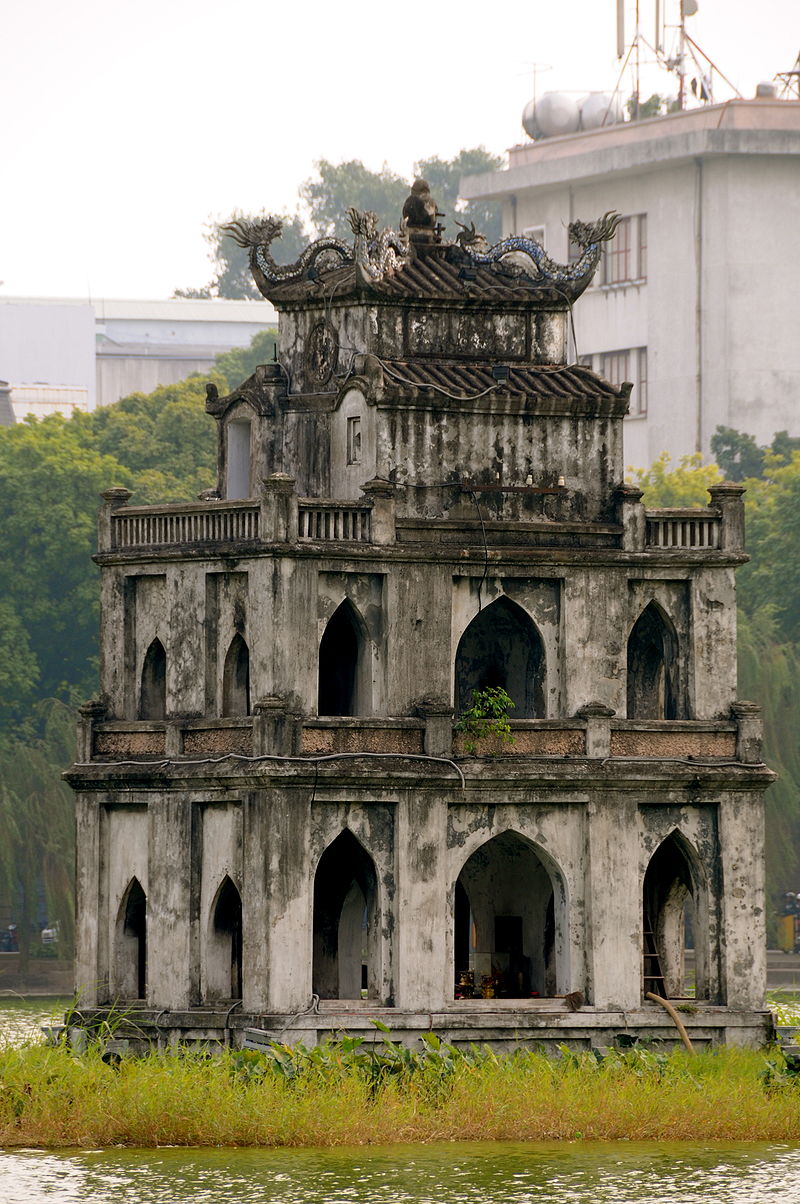 [Speaker Notes: Các từ khác GV có thể giải thích miệng]
khoảng đất nổi cao lên giữa những nơi bằng phẳng.
Gò đất:
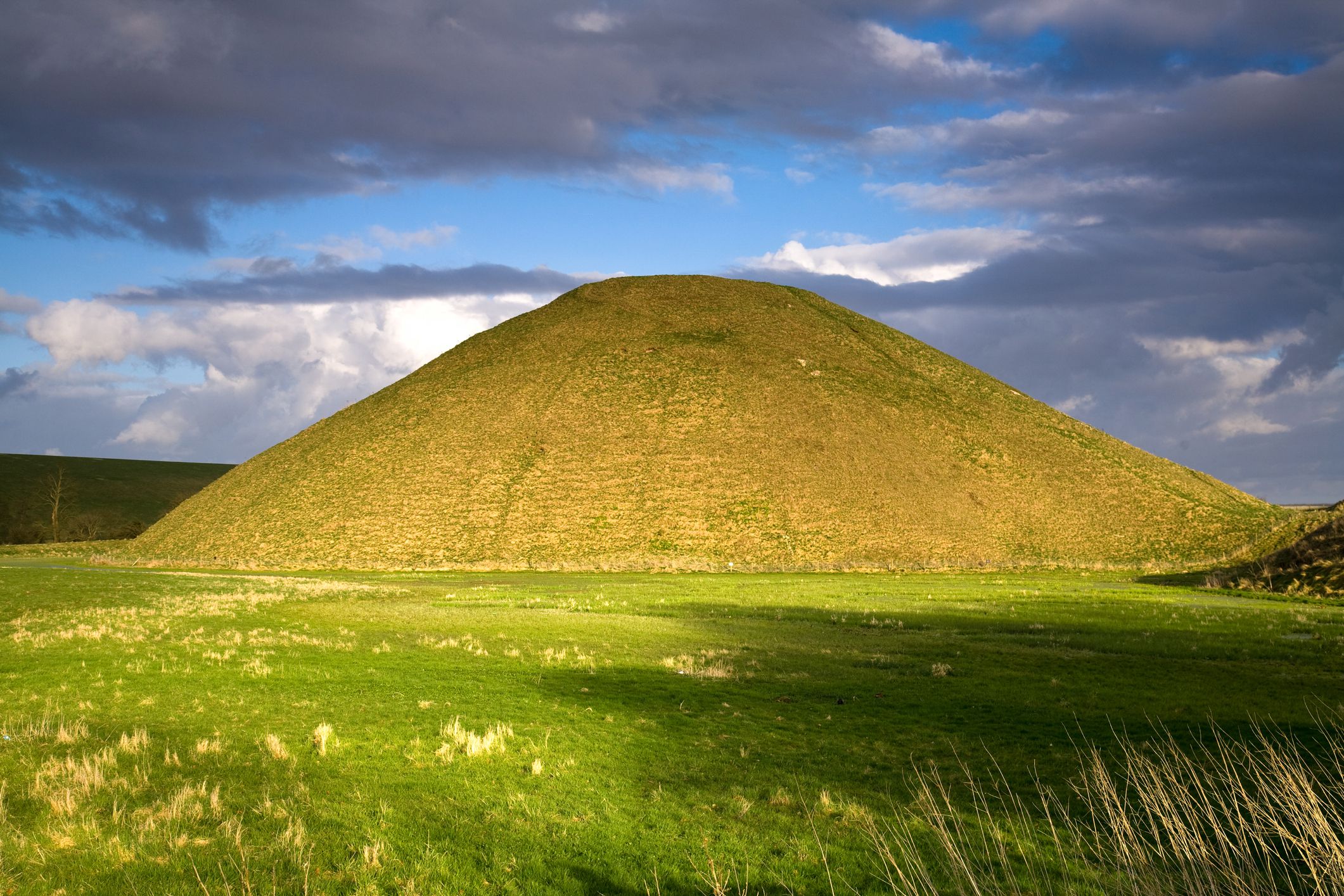 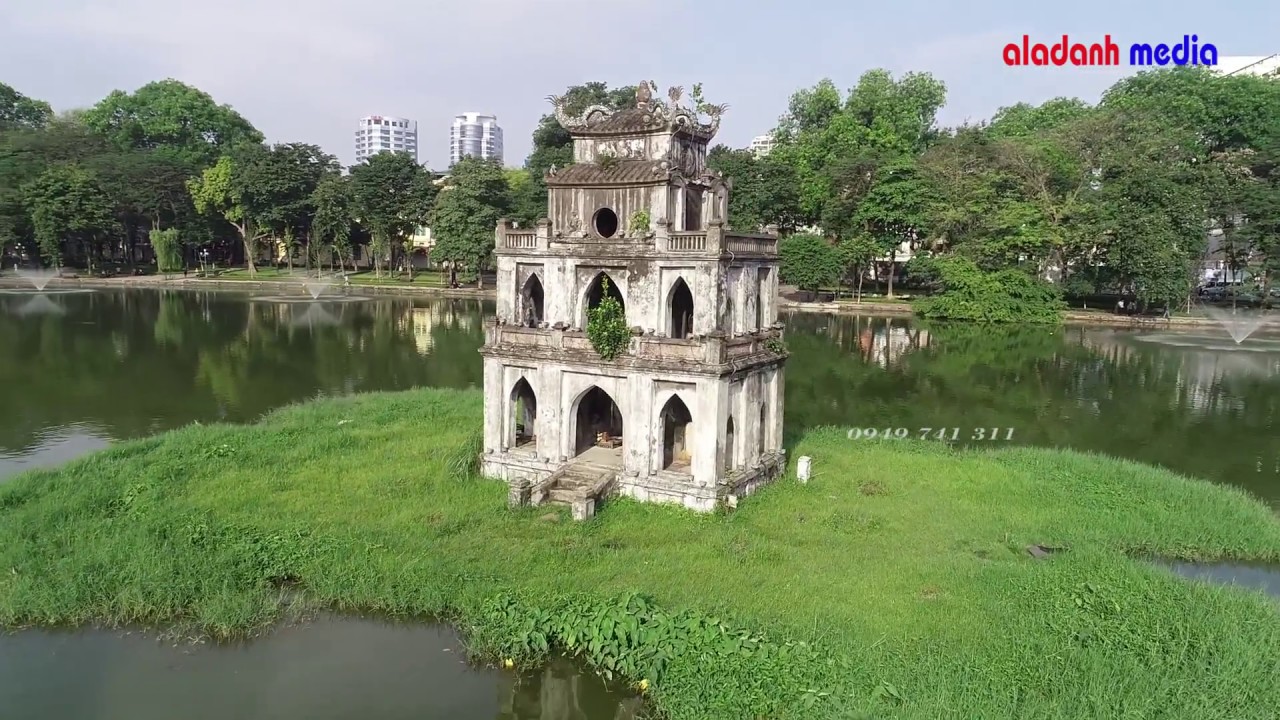 [Speaker Notes: Các từ khác GV có thể giải thích miệng]
Có buổi, người ta thấy có con rùa lớn, đầu to như trái bưởi, nhô lên khỏi mặt nước. 
Rùa như lắng nghe tiếng chuông đồng hồ trên tầng cao nhà bưu điện, buông từng tiếng ngân nga trong gió. 
Tôi thầm nghĩ: không biết có phải rùa đã từng ngậm thanh kiếm của vua Lê thắng giặc đó không?
Đọc nối tiếp
HỒ GƯƠM
HỒ GƯƠM
Nhà tôi ở Hà Nội, cách Hồ Gươm không xa. Từ trên cao nhìn xuống, mặt hồ như một chiếc gương bầu dục lớn, sáng long lanh.
	Cầu Thê Húc màu son, cong cong như con tôm, dẫn vào đền Ngọc Sơn. Mái đền lấp ló bên gốc đa già, rễ lá xum xuê. Xa một chút là Tháp Rùa, tường rêu cổ kính. Tháp xây trên gò đất giữa hồ, cỏ mọc xanh um.
	Có buổi, người ta thấy có con rùa lớn, đầu to như trái bưởi, nhô lên khỏi mặt nước. Rùa như lắng nghe tiếng chuông đồng hồ trên tầng cao nhà bưu điện, buông từng tiếng ngân nga trong gió. Tôi thầm nghĩ: không biết có phải rùa đã từng ngậm thanh kiếm của vua Lê thắng giặc đó không?
(Theo Ngô Quân Miện)
Nhà tôi ở Hà Nội, cách Hồ Gươm không xa. Từ trên cao nhìn xuống, mặt hồ như một chiếc gương bầu dục lớn, sáng long lanh.
	Cầu Thê Húc màu son, cong cong như con tôm, dẫn vào đền Ngọc Sơn. Mái đền lấp ló bên gốc đa già, rễ lá xum xuê. Xa một chút là Tháp Rùa, tường rêu cổ kính. Tháp xây trên gò đất giữa hồ, cỏ mọc xanh um.
	Có buổi, người ta thấy có con rùa lớn, đầu to như trái bưởi, nhô lên khỏi mặt nước. Rùa như lắng nghe tiếng chuông đồng hồ trên tầng cao nhà bưu điện, buông từng tiếng ngân nga trong gió. Tôi thầm nghĩ: không biết có phải rùa đã từng ngậm thanh kiếm của vua Lê thắng giặc đó không?
(Theo Ngô Quân Miện)
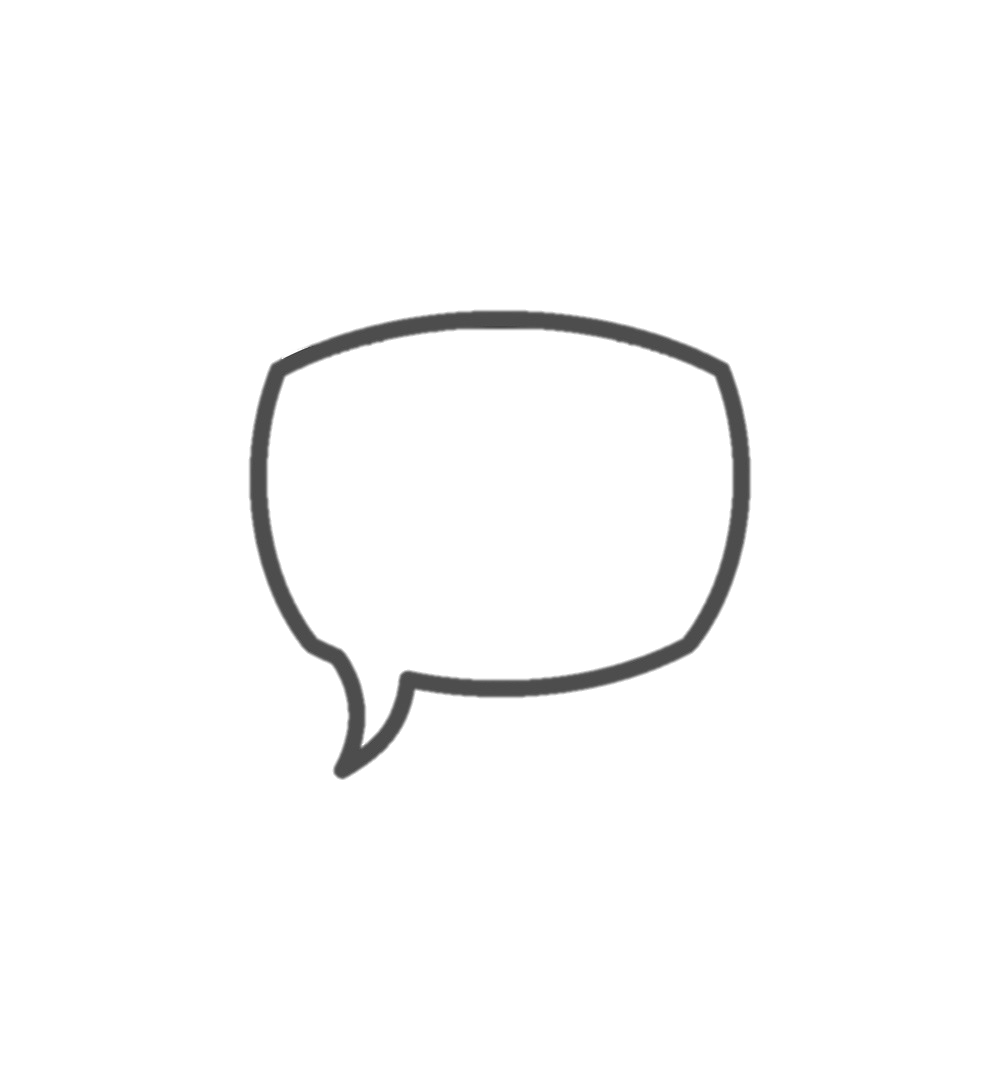 Luyện đọc
toàn bài
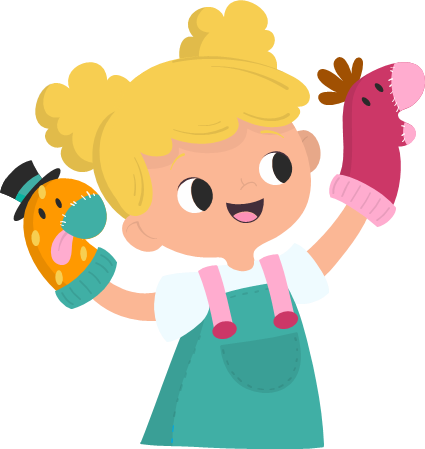 HỒ GƯƠM
Nhà tôi ở Hà Nội, cách Hồ Gươm không xa. Từ trên cao nhìn xuống, mặt hồ như một chiếc gương bầu dục lớn, sáng long lanh.
	Cầu Thê Húc màu son, cong cong như con tôm, dẫn vào đền Ngọc Sơn. Mái đền lấp ló bên gốc đa già, rễ lá xum xuê. Xa một chút là Tháp Rùa, tường rêu cổ kính. Tháp xây trên gò đất giữa hồ, cỏ mọc xanh um.
	Có buổi, người ta thấy có con rùa lớn, đầu to như trái bưởi, nhô lên khỏi mặt nước. Rùa như lắng nghe tiếng chuông đồng hồ trên tầng cao nhà bưu điện, buông từng tiếng ngân nga trong gió. Tôi thầm nghĩ: không biết có phải rùa đã từng ngậm thanh kiếm của vua Lê thắng giặc đó không?
(Theo Ngô Quân Miện)
[Speaker Notes: Đọc toàn bài]
TÌM HIỂU BÀI
HỒ GƯƠM
Nhà tôi ở Hà Nội, cách Hồ Gươm không xa. Từ trên cao nhìn xuống, mặt hồ như một chiếc gương bầu dục lớn, sáng long lanh.
	Cầu Thê Húc màu son, cong cong như con tôm, dẫn vào đền Ngọc Sơn. Mái đền lấp ló bên gốc đa già, rễ lá xum xuê. Xa một chút là Tháp Rùa, tường rêu cổ kính. Tháp xây trên gò đất giữa hồ, cỏ mọc xanh um.
	Có buổi, người ta thấy có con rùa lớn, đầu to như trái bưởi, nhô lên khỏi mặt nước. Rùa như lắng nghe tiếng chuông đồng hồ trên tầng cao nhà bưu điện, buông từng tiếng ngân nga trong gió. Tôi thầm nghĩ: không biết có phải rùa đã từng ngậm thanh kiếm của vua Lê thắng giặc đó không?
(Theo Ngô Quân Miện)
[Speaker Notes: Đọc toàn bài trước khi tìm hiểu bài (nếu có thời gian)]
Bài văn tả những cảnh đẹp nào ở Hồ Gươm?
Nhà tôi ở Hà Nội, cách Hồ Gươm không xa. Từ trên cao nhìn xuống, mặt hồ như một chiếc gương bầu dục lớn, sáng long lanh.
	Cầu Thê Húc màu son, cong cong như con tôm, dẫn vào đền Ngọc Sơn. Mái đền lấp ló bên gốc đa già, rễ lá xum xuê. Xa một chút là Tháp Rùa, tường rêu cổ kính. Tháp xây trên gò đất giữa hồ, cỏ mọc xanh um.
1
Bài văn tả những cảnh đẹp nào ở Hồ Gươm là: cầu Thế Húc, đền Ngọc Sơn, Tháp Rùa.
Cầu Thế Húc được miêu tả như thế nào?
Cầu Thê Húc màu son, cong cong như con tôm, dẫn vào đền Ngọc Sơn. Mái đền lấp ló bên gốc đa già, rễ lá xum xuê. Xa một chút là Tháp Rùa, tường rêu cổ kính. Tháp xây trên gò đất giữa hồ, cỏ mọc xanh um.
2
Cầu Thế Húc được miêu tả: “Cầu Thê Húc màu son, cong cong như con tôm”.
[Speaker Notes: Có nhiều cách trả lời đúng, GV linh động nhé]
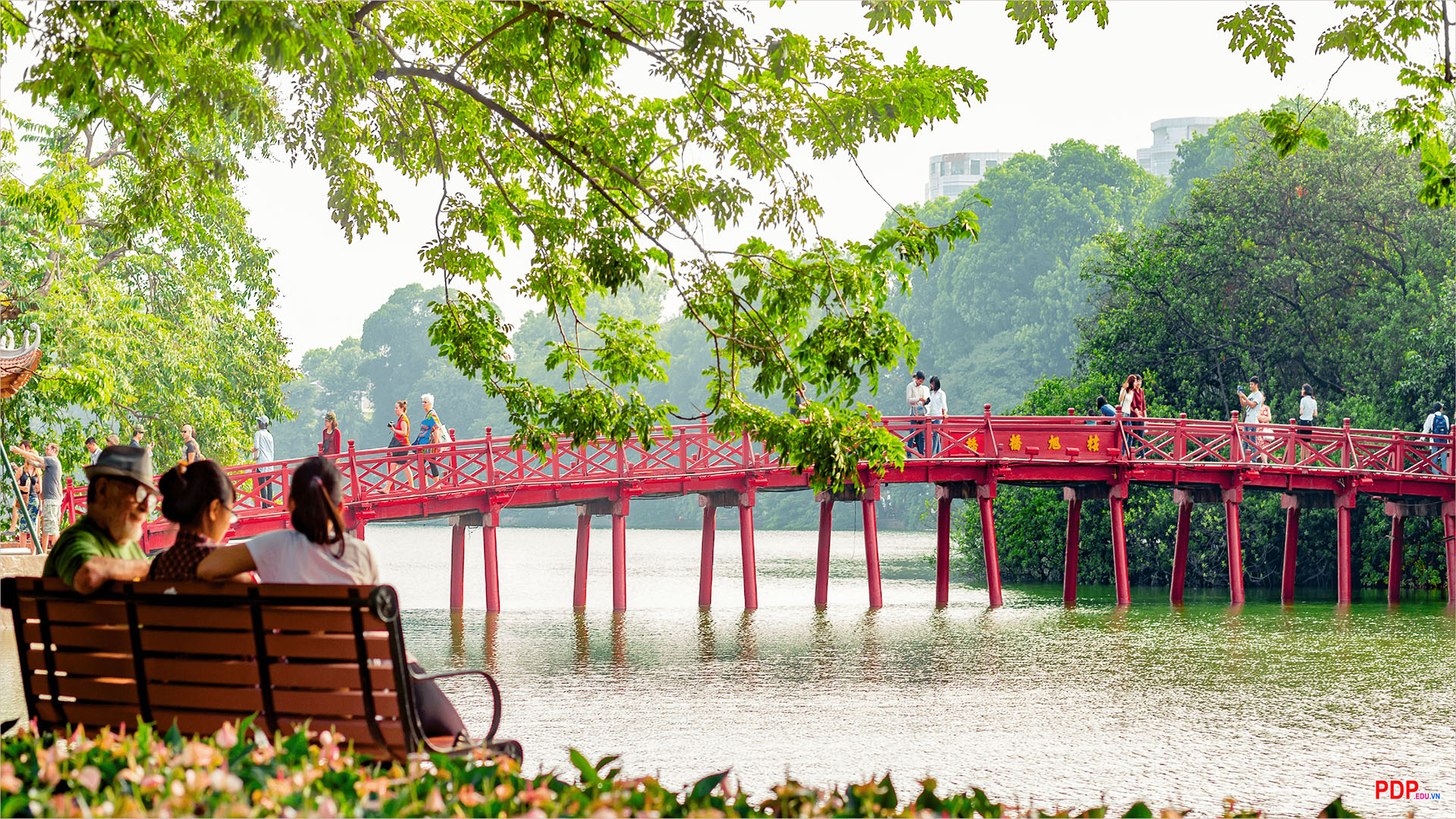 Nói 1 – 2 câu giới thiệu về Tháp Rùa.
Cầu Thê Húc màu son, cong cong như con tôm, dẫn vào đền Ngọc Sơn. Mái đền lấp ló bên gốc đa già, rễ lá xum xuê. Xa một chút là Tháp Rùa, tường rêu cổ kính. Tháp xây trên gò đất giữa hồ, cỏ mọc xanh um.
3
[Speaker Notes: GV cho hs quan sát thêm Tháp rùa để nói]
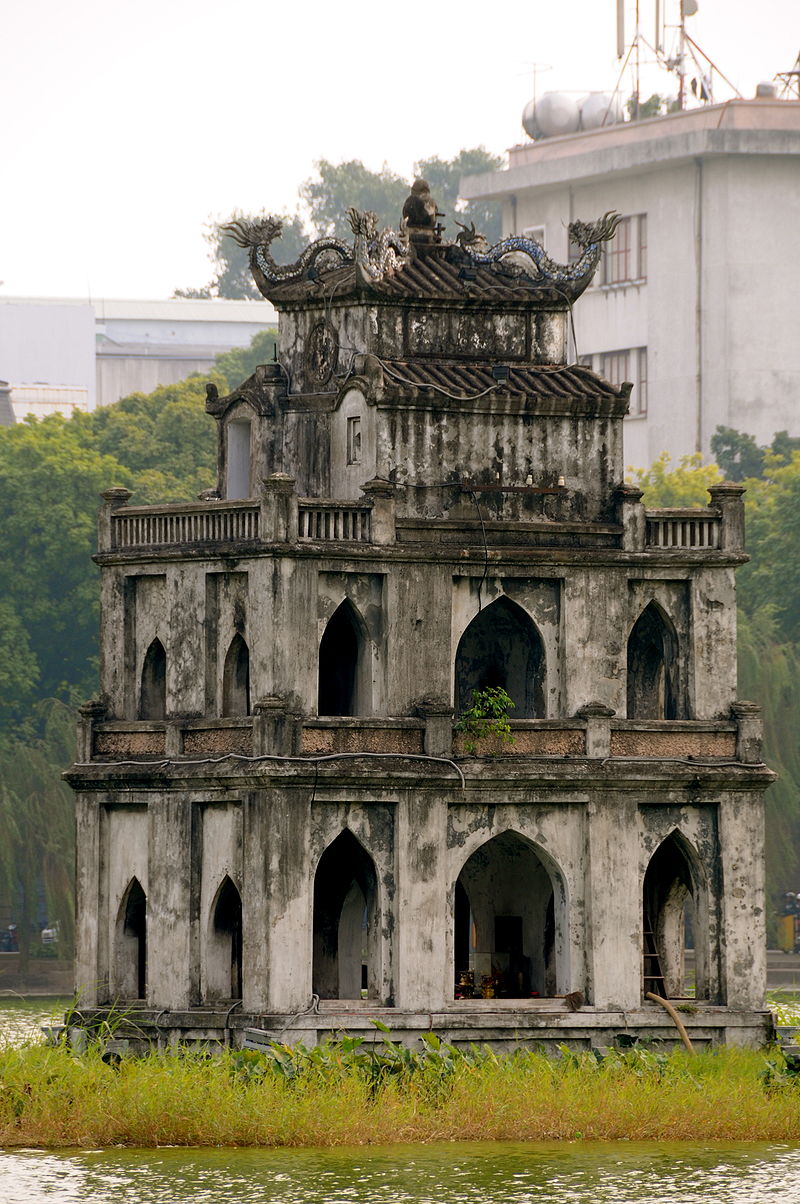 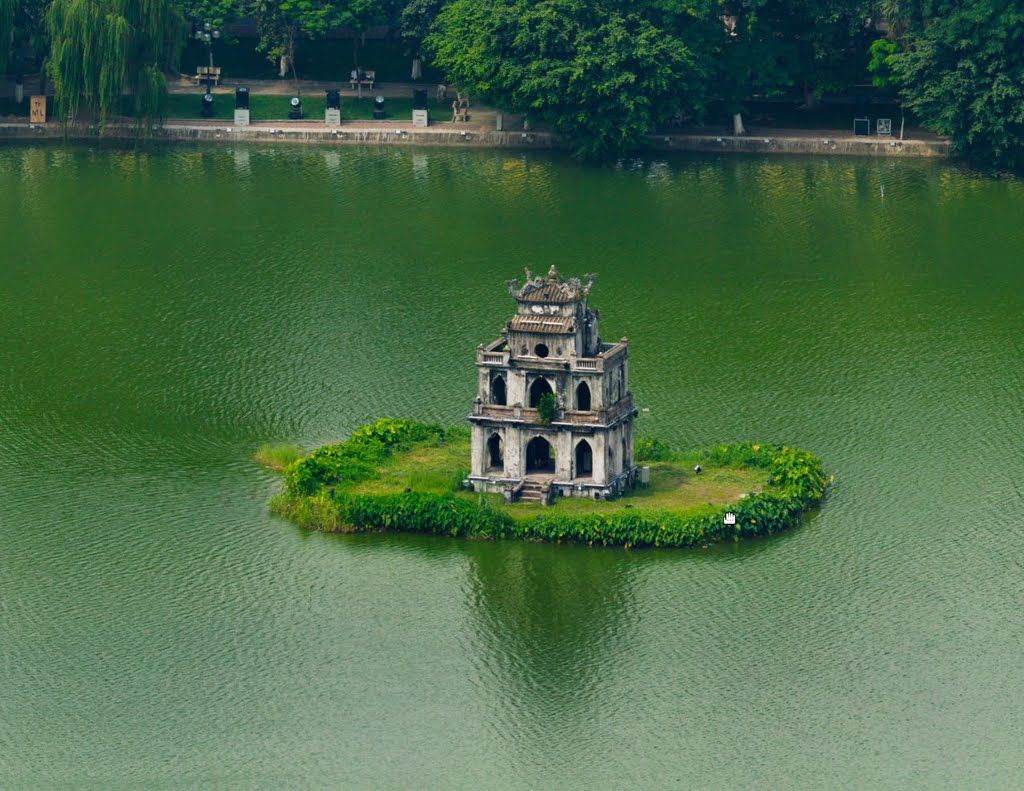 Khi thấy rùa hiện lên mặt hồ, tác giả nghĩ đến điều gì?
Có buổi, người ta thấy có con rùa lớn, đầu to như trái bưởi, nhô lên khỏi mặt nước. Rùa như lắng nghe tiếng chuông đồng hồ trên tầng cao nhà bưu điện, buông từng tiếng ngân nga trong gió. Tôi thầm nghĩ: không biết có phải rùa đã từng ngậm thanh kiếm của vua Lê thắng giặc đó không?
4
Khi thấy rùa hiện lên mặt hồ, tác giả nghĩ “không biết có phải rùa đã từng ngậm thanh kiếm của vua Lê thắng giặc đó không?”.
[Speaker Notes: Tuy nhiên đây chỉ là những cách giải thích truyền miệng của nhân dân, câu chuyện k có thật.]
Đọc lại  
toàn bài
HỒ GƯƠM
Nhà tôi ở Hà Nội, cách Hồ Gươm không xa. Từ trên cao nhìn xuống, mặt hồ như một chiếc gương bầu dục lớn, sáng long lanh.
	Cầu Thê Húc màu son, cong cong như con tôm, dẫn vào đền Ngọc Sơn. Mái đền lấp ló bên gốc đa già, rễ lá xum xuê. Xa một chút là Tháp Rùa, tường rêu cổ kính. Tháp xây trên gò đất giữa hồ, cỏ mọc xanh um.
	Có buổi, người ta thấy có con rùa lớn, đầu to như trái bưởi, nhô lên khỏi mặt nước. Rùa như lắng nghe tiếng chuông đồng hồ trên tầng cao nhà bưu điện, buông từng tiếng ngân nga trong gió. Tôi thầm nghĩ: không biết có phải rùa đã từng ngậm thanh kiếm của vua Lê thắng giặc đó không?
(Theo Ngô Quân Miện)
[Speaker Notes: Tác giả bộ ppt Toán + TV2: Phan Thị Linh – Đà Nẵng
Sđt lh: 0916.604.268
+ Zalo: 0916.604.268
+ Facebook cá nhân: https://www.facebook.com/nhilinh.phan/
+ Nhóm chia sẻ tài liệu: https://www.facebook.com/groups/443096903751589
Hãy liên hệ chính chủ sản phẩm để được hỗ trợ và đồng hành trong suốt năm học nhé!]
Xếp các từ ngữ dưới đây vào nhóm thích hợp.
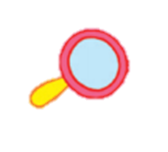 cong cong
rùa
lớn
1
xum xuê
thanh kiếm
trái bưởi
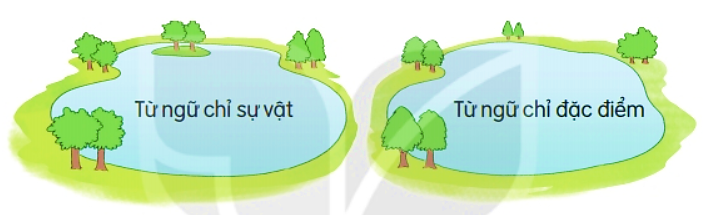 [Speaker Notes: GV HD thêm về việc tên riêng các dân tộc là phải viết hoa
HS có thể viết theo lựa chọn của mình, hs chỉ cần chọn 3 tên và viết là đc ạ]
Kết hợp từ ngữ ở cột A với từ ngữ ở cột B để tạo câu.
A
B
2
Mặt hồ
như con tôm.
Cầu Thê Húc cong cong
như trái bưởi.
như chiếc gương bầu dục lớn.
Đầu rùa to
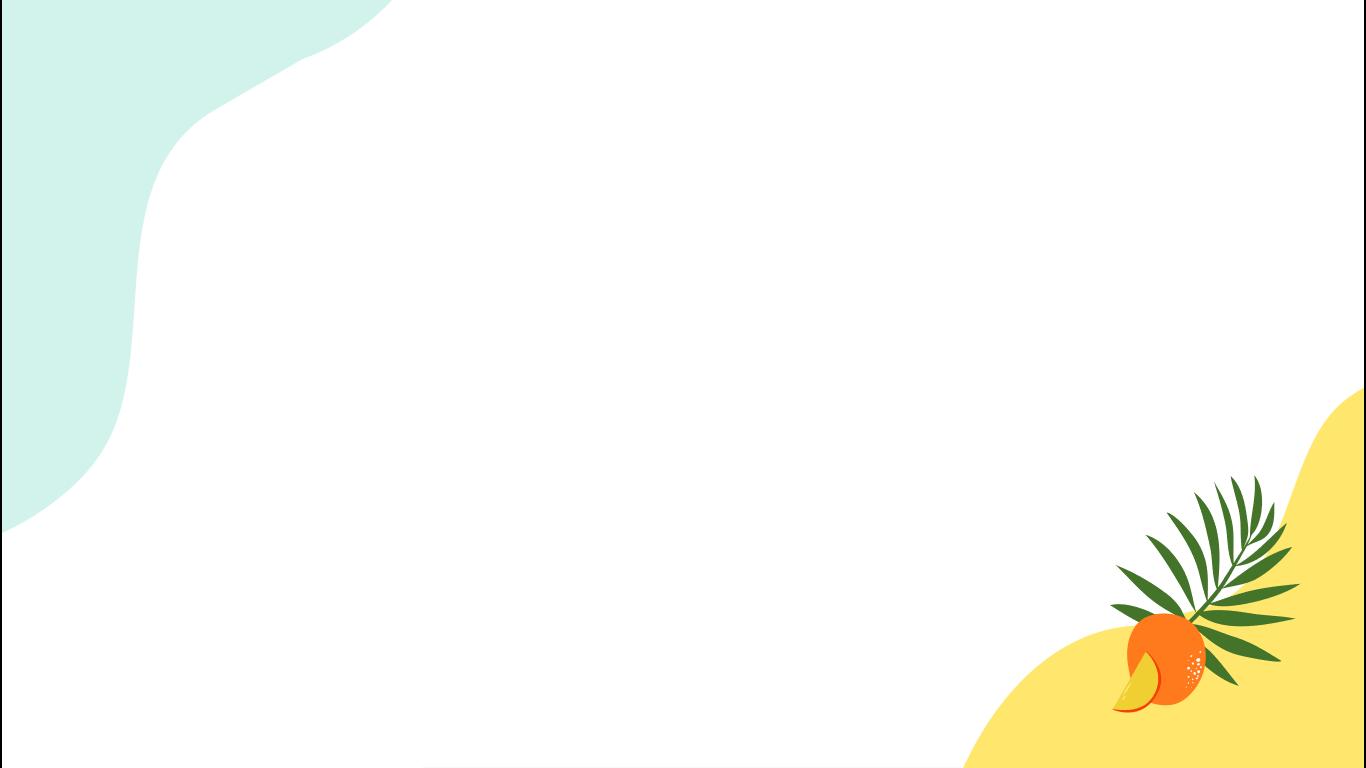 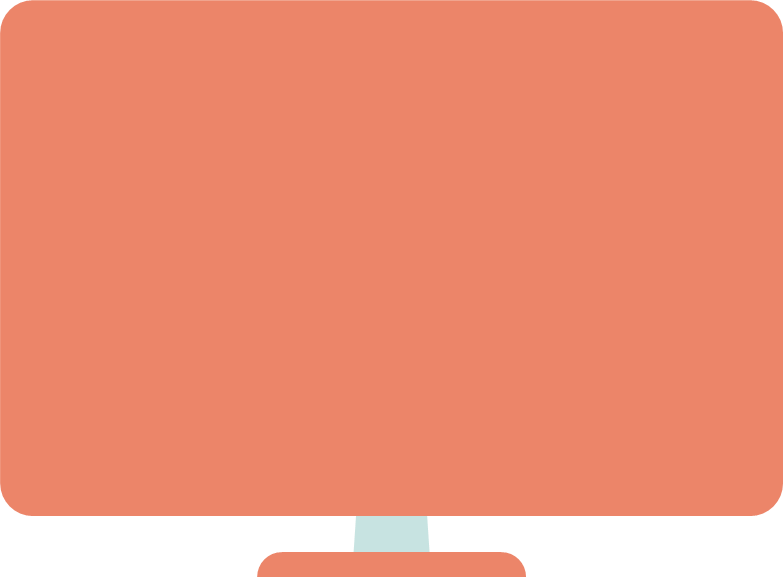 Dặn dò